工作进展
--刘梦瑶
样本
样本挑选
cut前：
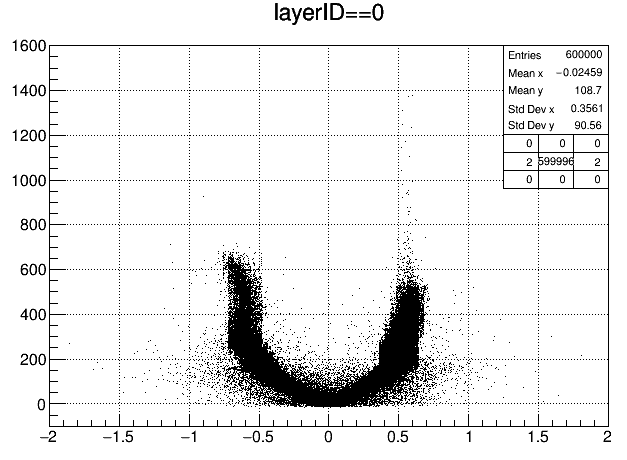 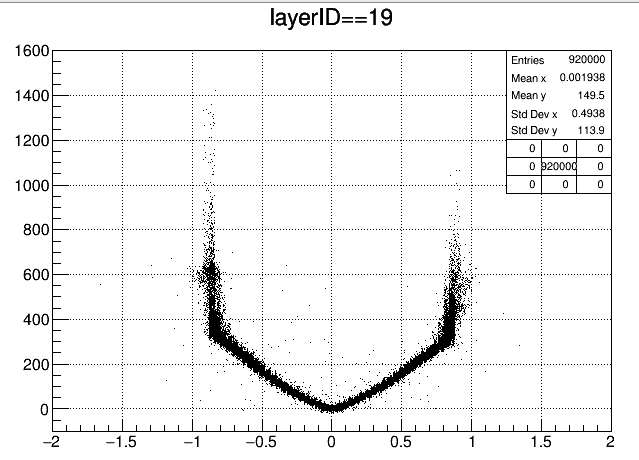 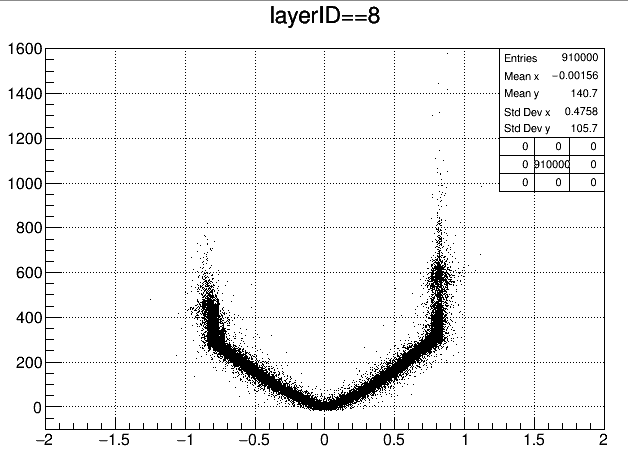 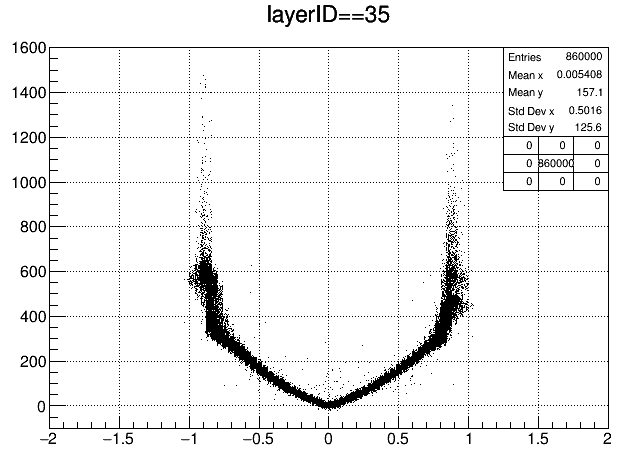 cut后：
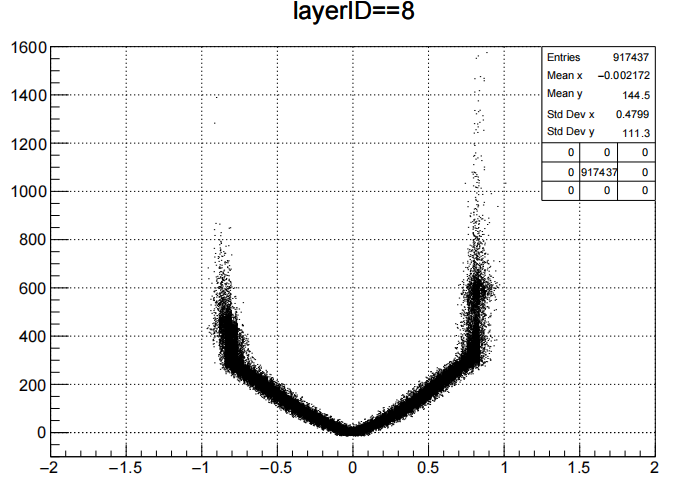 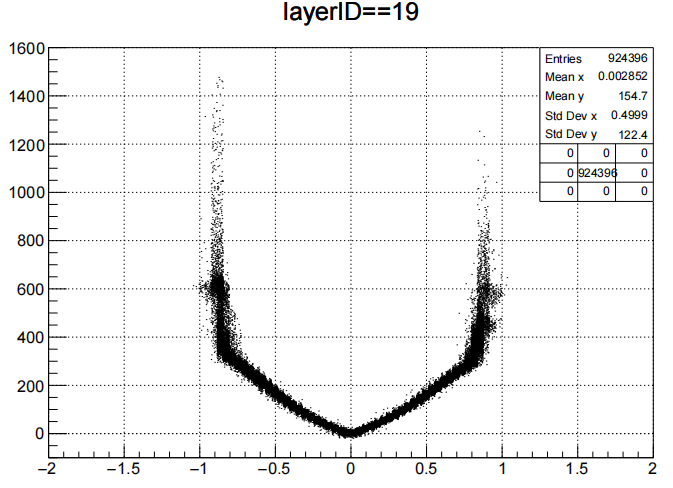 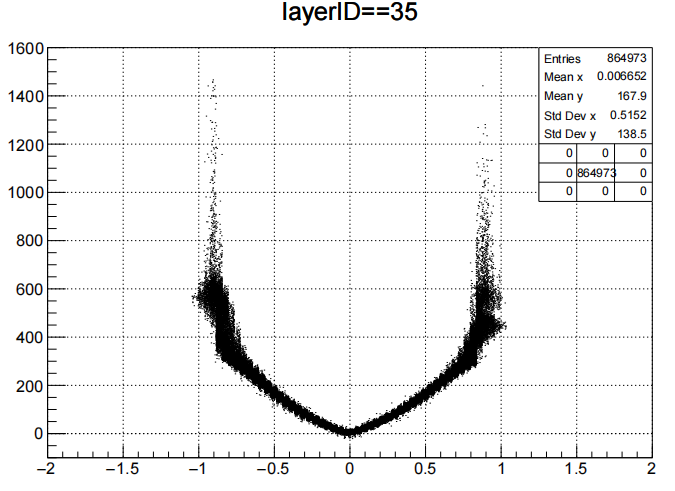 Normalizing flows
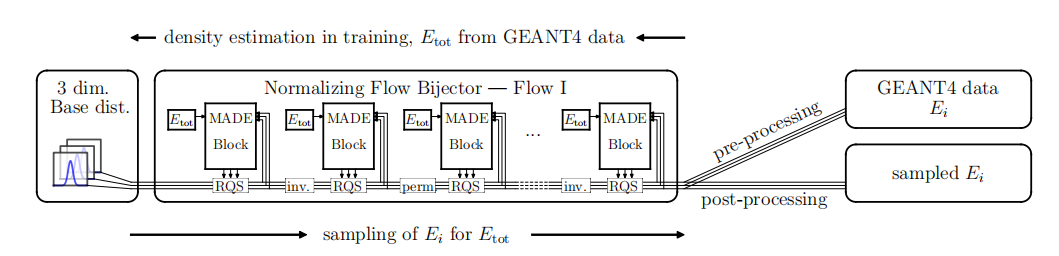 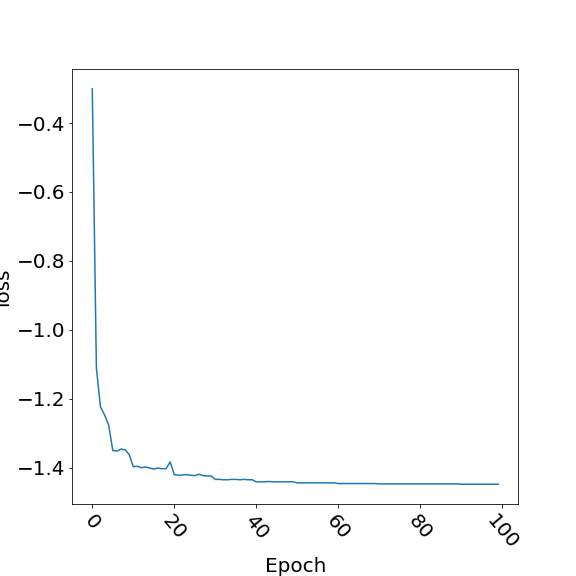 layerID=0